Silent cerebral microbleeds during TAVR: Insight from a prospective study
Eric Van Belle MD-PhD, Nicolas Debry MD et al.
Heart Institute
CHRU Lille, France
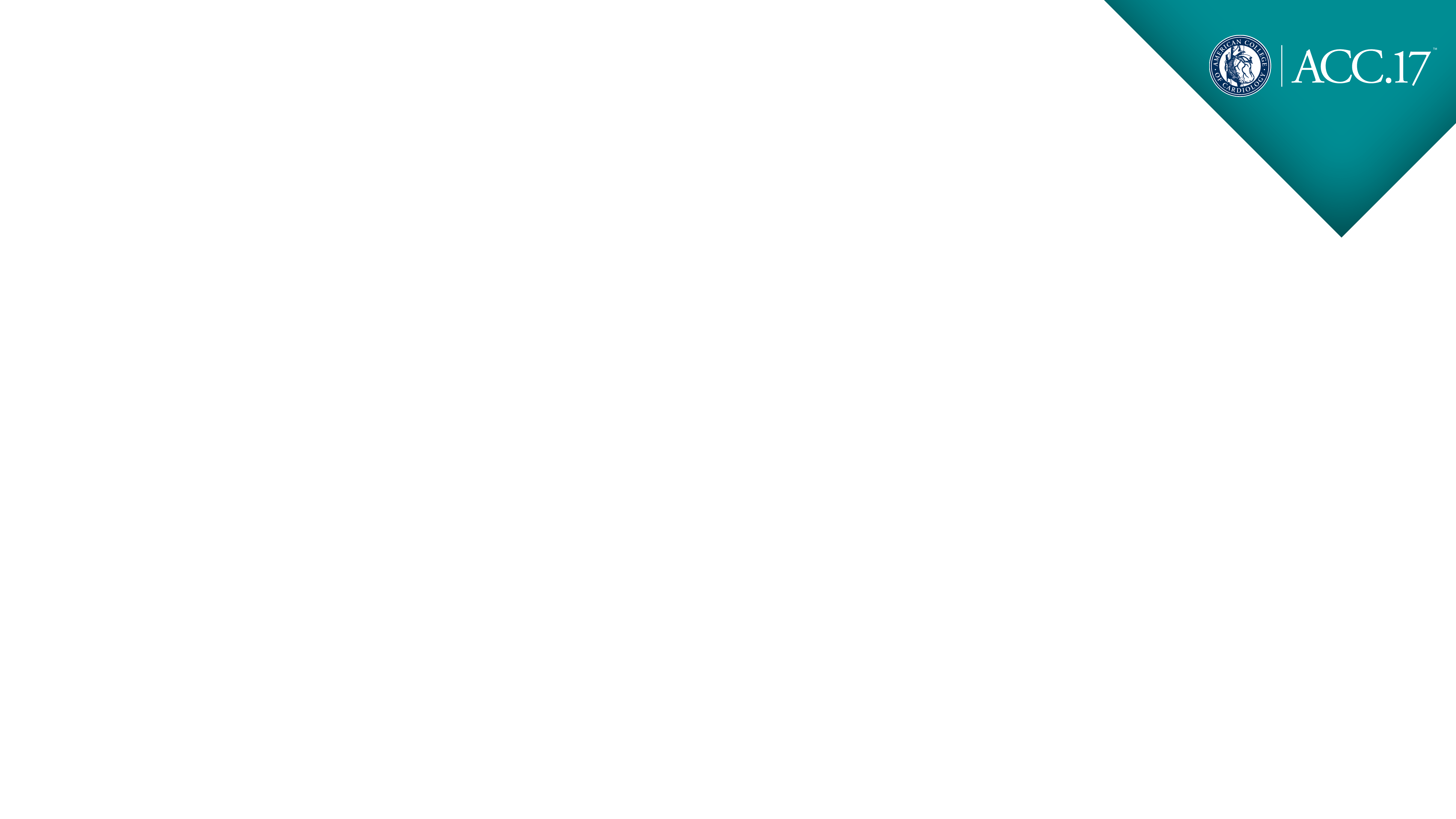 Disclosures : no disclosures
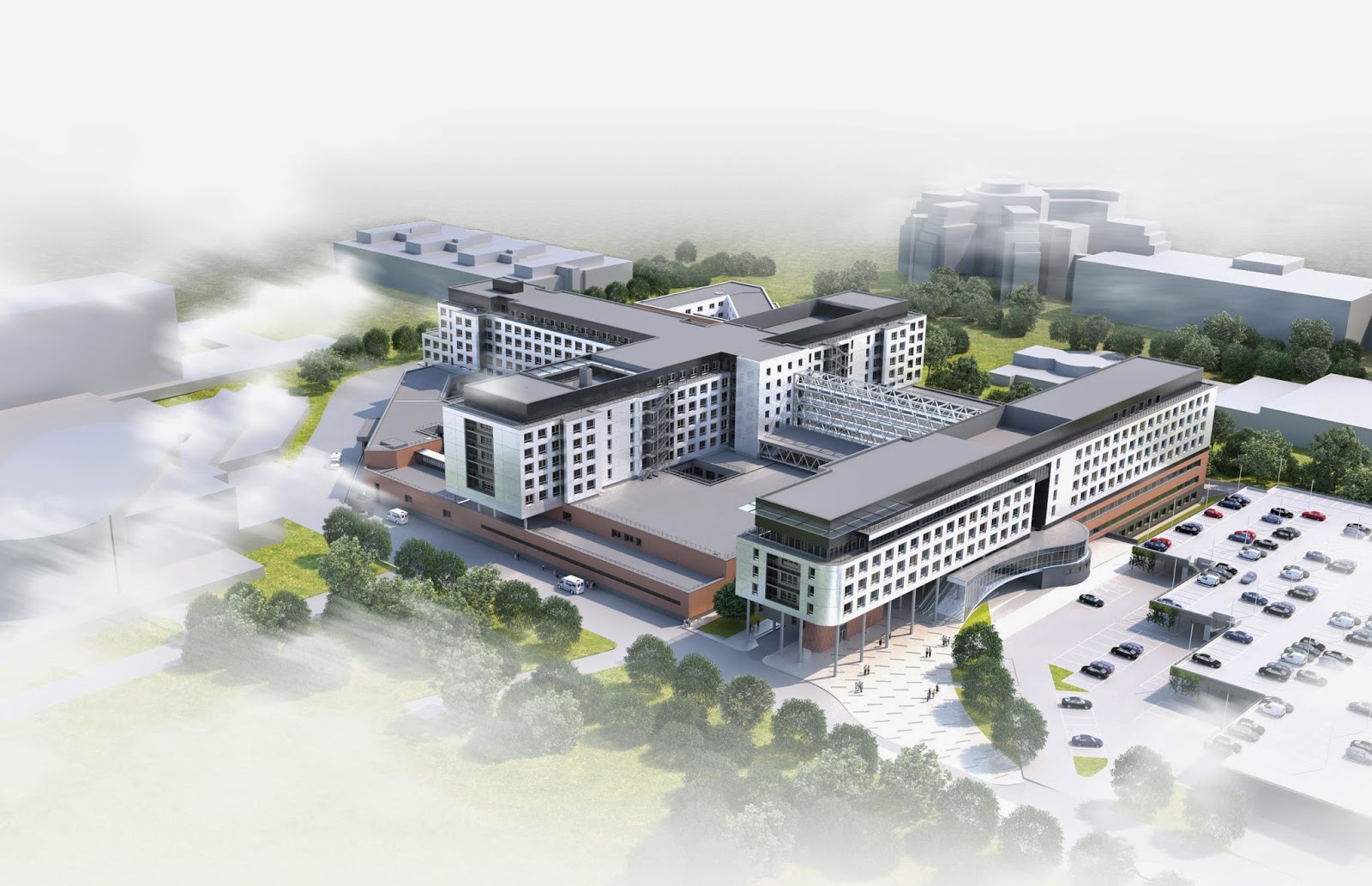 Eric Van Belle MD-PhD
Nicolas Debry MD
Heart and Lung Institute, Lille, France
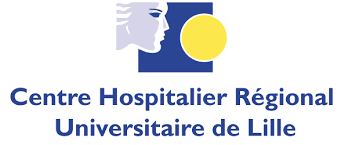 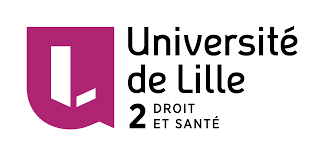 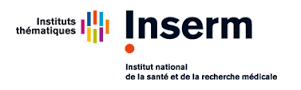 Cerebral microbleeds (CMB)
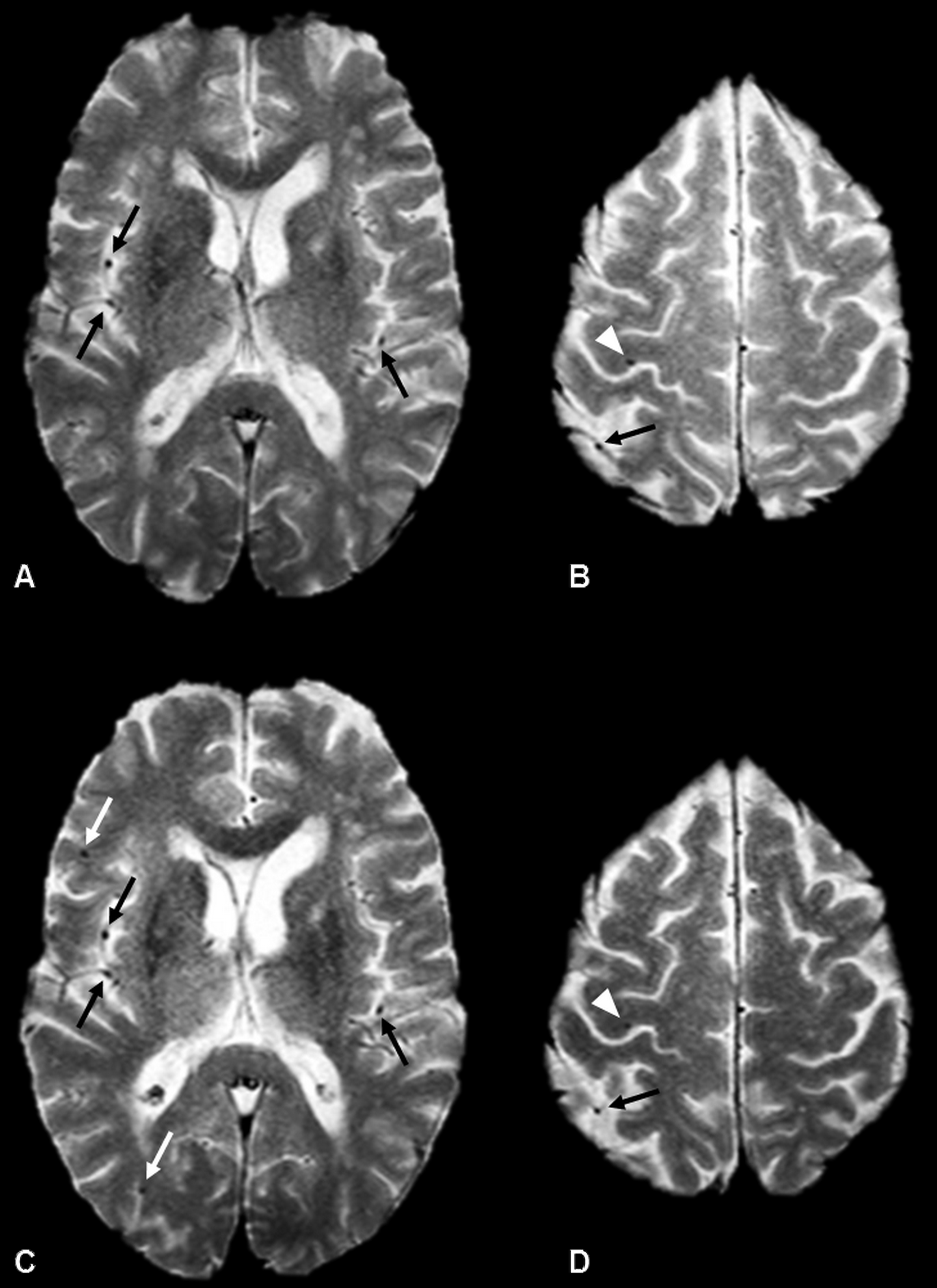 Extravasations of blood components through fragile cerebral microvascular walls
Markers of risk of stroke, dementia and cognitive impairment
Endovascular procedures ?
Greenberg SM, Vernooij MW, Cordonnier C, Viswanathan A, Al-Shahi Salman R, Warach S, et al. Cerebral microbleeds: a guide to detection and interpretation. Lancet Neurol. 2009 Feb;8(2):165–74.
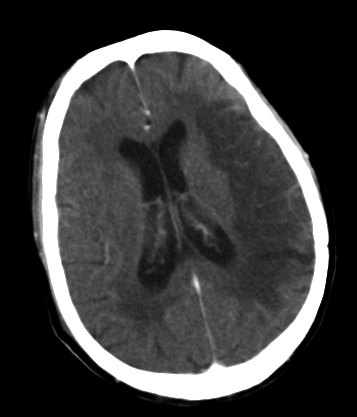 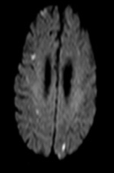 TAVR
Silent cerebral emboli
Stroke
≈65% 
Long-term cognitive performance preserved
3-5% 
x 3,5-10 mortality
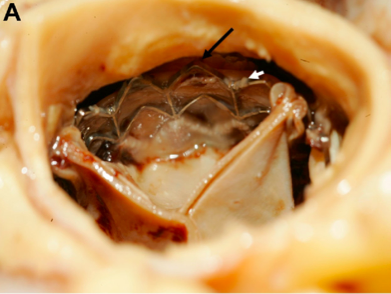 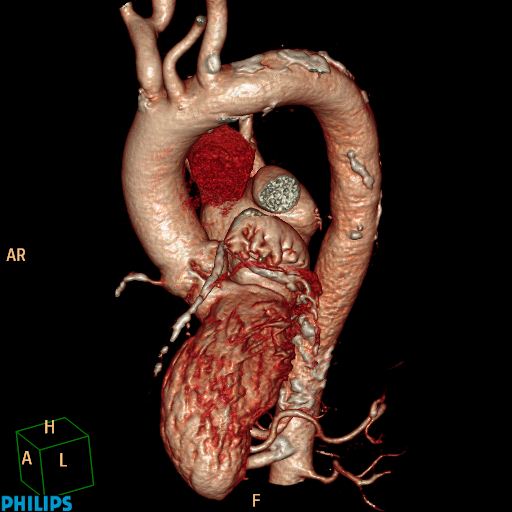 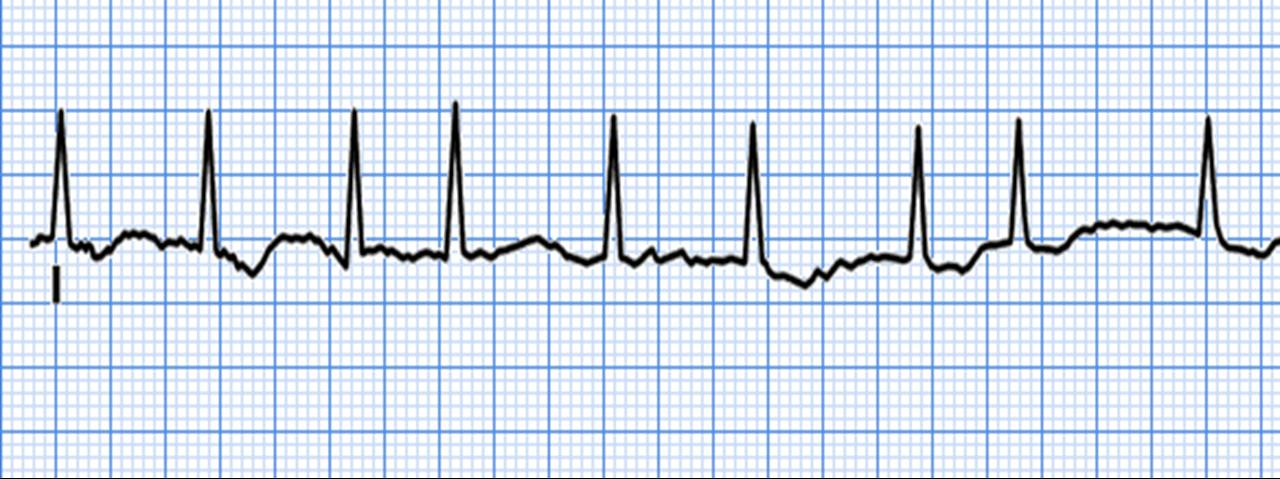 Van Belle E, Hengstenberg C, Lefevre T, Kupatt C, Debry N, Husser O, et al. Cerebral Embolism During Transcatheter Aortic Valve Replacement: The BRAVO-3 MRI Study. J Am Coll Cardiol. 2016.
TAVR
Acute changes of haemostasis parameters 
Correction of the acquired von Willebrand disease
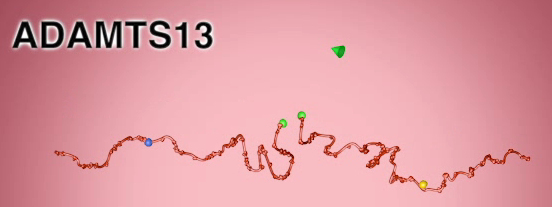 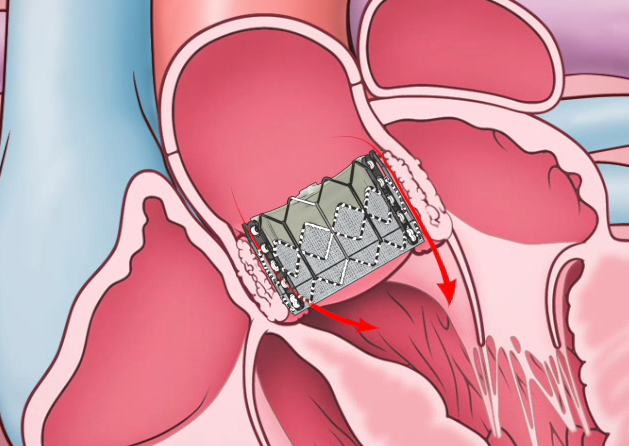 -Van Belle E, Rauch A, Vincentelli A, Jeanpierre E, Legendre P, Juthier F, et al. Von Willebrand factor as a biological sensor of blood flow to monitor percutaneous aortic valve interventions. Circ Res. 2015 
-Van Belle E, Rauch A, Vincent F, Robin E, Kibler M, Labreuche J, et al. Von Willebrand Factor Multimers during Transcatheter Aortic-Valve Replacement. N Engl J Med. 2016
Cerebral microbleeds (CMB)
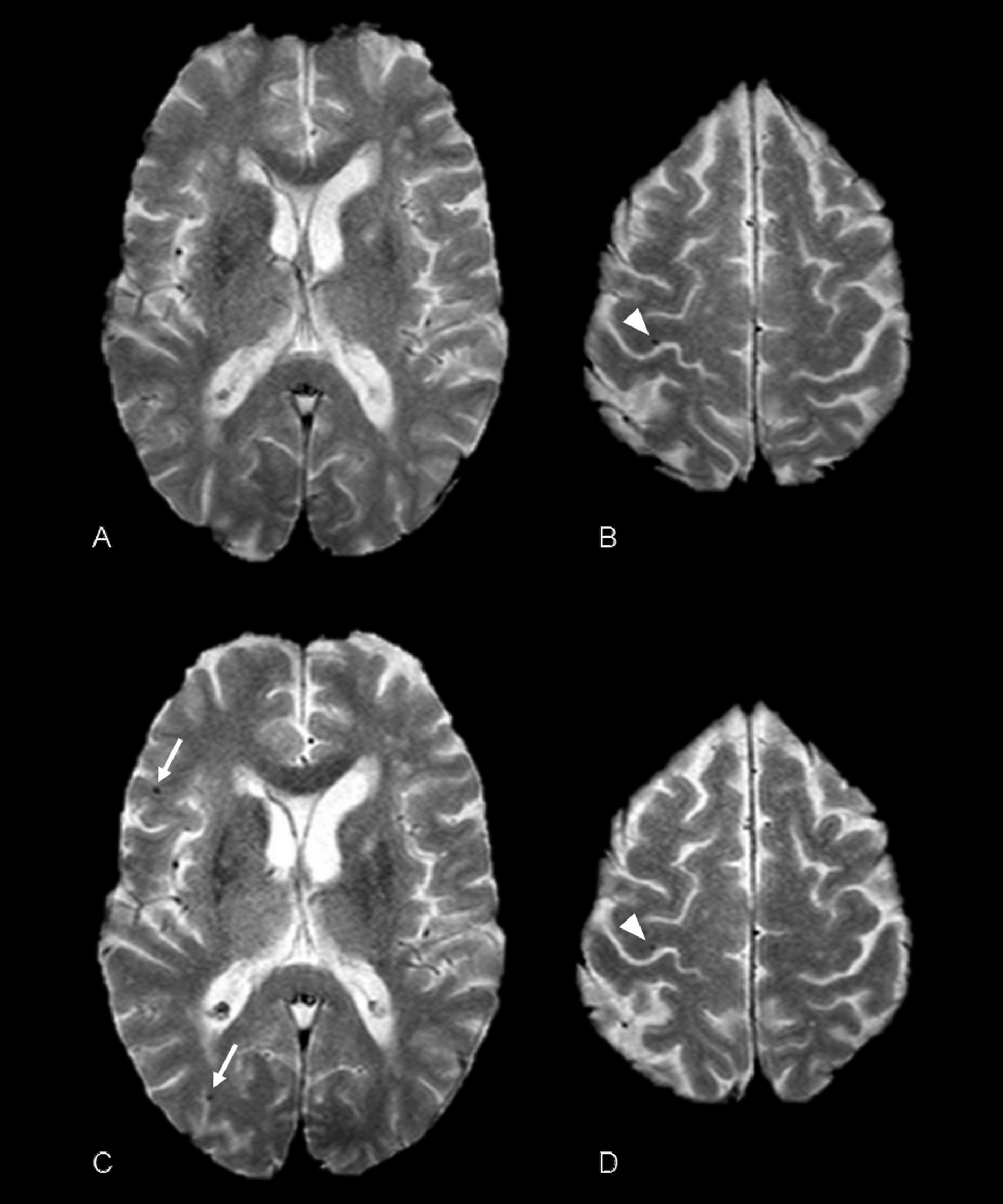 Methods
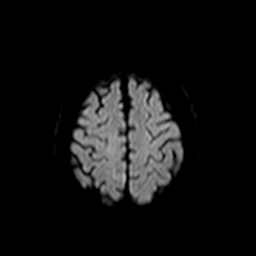 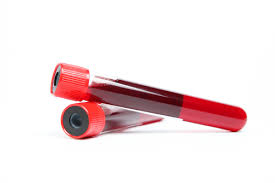 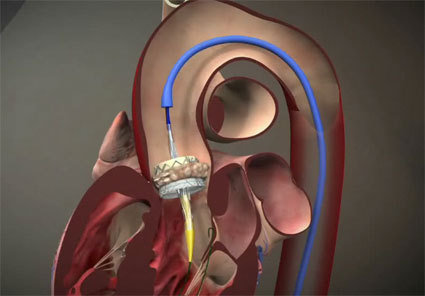 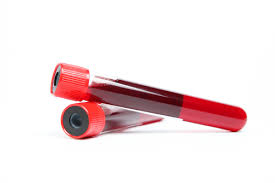 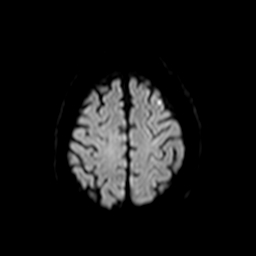 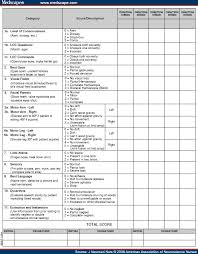 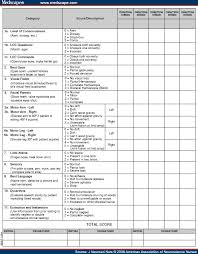 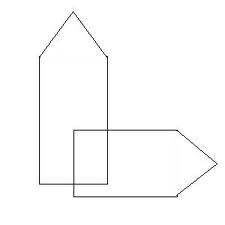 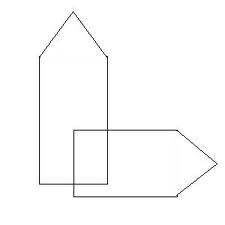 Methods
Primary endpoint : appearance and incidence of new cerebral microbleeds on the post-procedural cerebral MRI. 
Secondary endpoints : presence of microbleed on the preprocedural MRI and cerebral emboli (CE) at preprocedural or post-procedural MRI.
Analyses :
Identification of predictive factors of primary and secondary endpoints. 
Evaluation of their impact on early outcomes VARC-2
Impact on the neurological functions examined at 6 months
Impact on the global mortality at 1 year follow-up.
Methods
Results: baseline
Results: procedure and outcomes
Results: predictive factors of CMB
a prolonged procedure(RR=1.21 [1.01-1.170] for every increased 5 min of fluoroscopy time, p=0.04) 
post-procedural acquired-VWD(RR 1.42 [1.08-1.89] for every lower “0.1 unit” of the HMW-multimer-ratio, p=0.004) 
were associated with the occurrence of new post-procedural microbleed(s).
Results: neurological exam
Conclusions
Occurrence of new microbleeds as measured 3 days after the procedure is high (≈20%) 
Presence of microbleeds as detected after the procedure is impacting the 6-month neurological outcome 
Procedural management and persistence of acquired-VWD are predictors of the occurrence of microbleeds. 
Importance of preprocedural Cerebral MRI: 6% of patients had at least one cerebral emboli